Ketamine Administration
2020
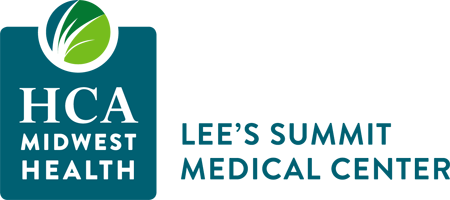 Ketamine Administration
What is Ketamine?
What do you Assess?
Who do you Call?
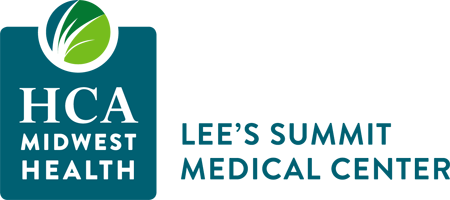 What is Ketamine?
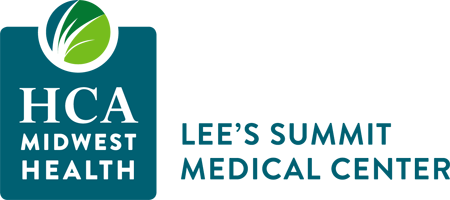 Ketamine
Ketamine received FDA approval in 1970
Ketamine is a sedative hypnotic used to provide anesthesia for short diagnostic and surgical procedures
It is also used for the treatment of moderate or severe pain in the 72 hour post-operative time frame
Administered as a continuous IV infusion with a non-titrating rate of 0.1mg/kg/hr
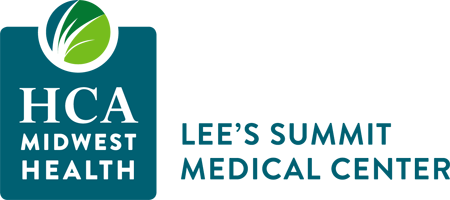 Ketamine Adverse Reactions
Common (> 10%)
Delirium 12%: Moderate
Hallucinations 12%: Moderate
Hypertension >10%: Moderate
Nightmares 12%: Mild
Sinus Tachycardia >10%: Moderate
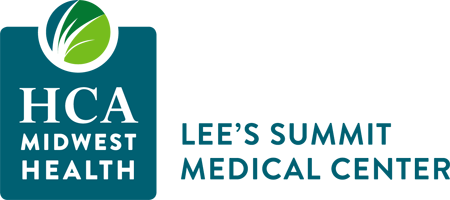 Ketamine Adverse Reactions
Infrequent (1-10%)
Injection Site Reaction 1‒10%: Mild
Rare (< 1%)
Cardiac Arrest: Severe
Diabetes Insipidus: Severe
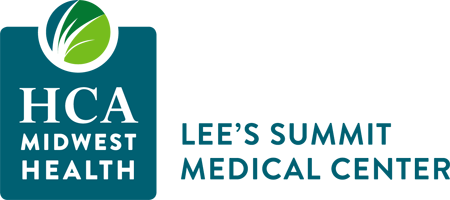 What do you Assess?
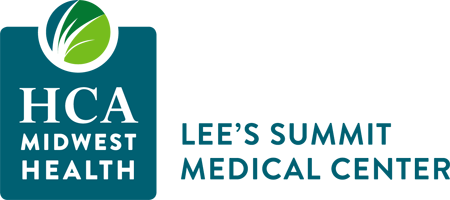 Assessment
Infusion onset and then minimum every 4 hours:
Neuro Assessment
Cardiac Assessment with note to Heart Rhythm
IV Site Assessment
Pain Assessment
Vital Signs
Rass Score
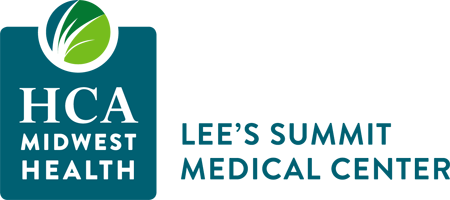 Neuro Assessment
Is the patient alert and oriented? Lethargic and confused?
Does the patient have weakness, dizziness, headache?
Eye pain, blurred or double vision?
Are numbness/tingling, paresis/paralysis, tremor present?
What is their Glasgow Coma Scale?

DOCUMENT in Shift Assessment/ Neurology every time patient is assessed with a minimum of every 4 hours.
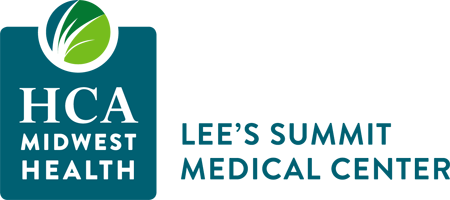 Cardiac Assessment
Listen for S1, S2
Note the patient’s cardiac rhythm
Assess for jugular distention

DOCUMENT in Shift Assessment/ Cardiology every time patient is assessed with a minimum of every 4 hours.
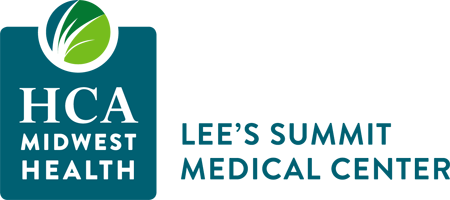 IV Site Assessment
Is the IV site dressing transparent?
No Coban can be used to cover an IV Catheter
Is the Dressing clean, dry, and intact?
Is the IV site absent of redness, heat, or edema?
If no, what is the IV site condition? 
Edematous               Oozing
Extravasation           Painful/tender
Infiltrated                  Red streak
Inflamed                   Sutured
Leaking                    Warm
Necrotic
DOCUMENT every assessment in Lines/Drains/Airways each time an IV site is accessed with a minimum of every 4 hours.
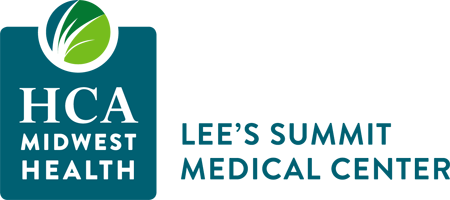 Pain Assessment
What is the patient’s pain goal?
What pain scale is utilized?
What is the patient’s pain intensity?
What is the pain location, radiation, description?
What are relieving factors for pain?
What are exacerbating factors for pain?
What are non-pharmacological intervention used?
Is there progress toward pain objective(s) for pain management?
Are there any pain intervention side effects?

DOCUMENT in Pain Assessment intervention each time pain is accessed with a minimum of every 4 hours.
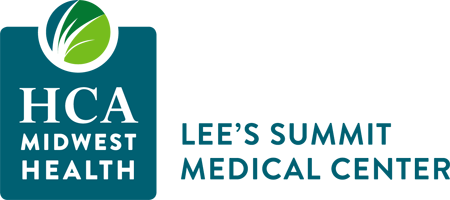 Vital Signs
Blood Pressure
Heart Rate
Temperature
O2 Saturation
Respirations
Level of Conscience

Be aware of any changes with MEWS Score

Verify DOCUMENTION in Vitals/Ht/ Wt/ Measurements intervention each time Vitals are assessed.
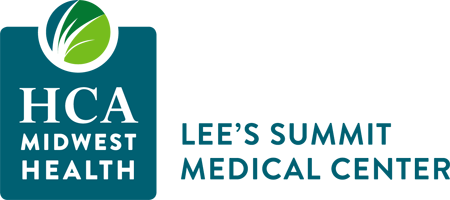 RASS Score
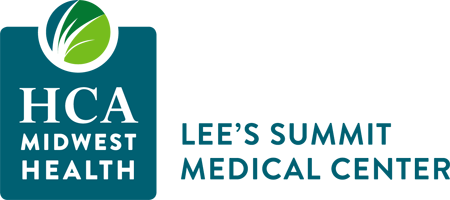 RASS Score
DOCUMENT in the intervention RASS/CAM ICU+ every time patient is assessed with a minimum of every 4 hours.
Only document what is assessed on the first page of the intervention, the second page of the intervention is not required (CAM Assessment).
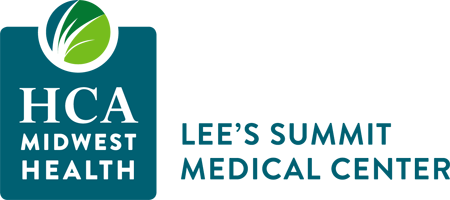 Who do you Call?
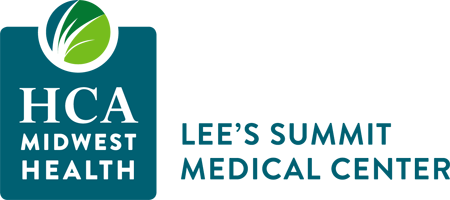 Who do you Call?
Anesthesia is responsible for Ketamine orders and dosing. All questions related to this are directed to the Anesthesia physicians.
For patients with a RASS score of less than 0 (zero), Call a Rapid Response. Also notify the Anesthesia physician and the patient's surgeon. 


DOCUMENT in the intervention Manage/Refer/Contact/Notify for all Physician Notifications and Rapid Response calls
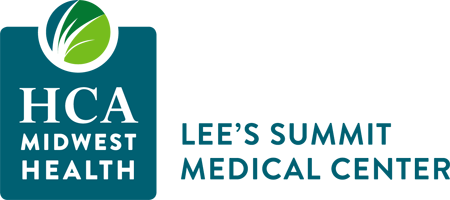 Patient Education
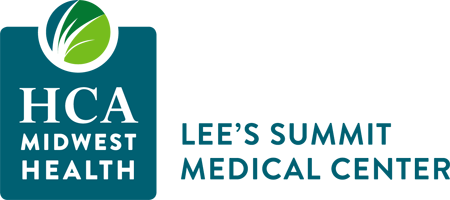 Patient Education
Have the patient report: 
If they have a headache as this could mean they are becoming hypertensive.
If they experience heart palpitations.
If they are experiencing nightmares, delirium or hallucinations 
   (although this may be rare). 
If they feel nauseated.
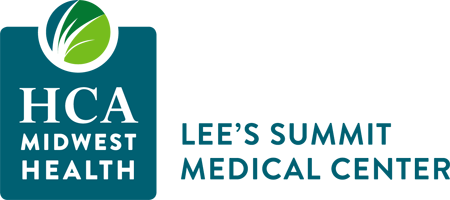 Questions?
Contact your Charge Nurse, House Supervisor, or Educator for assistance with Ketamine administration.
Education:
Katherine Kueser (Critical Care)
816-282-5760
Deena Nash (MedTele/Ortho)
816-282-5287
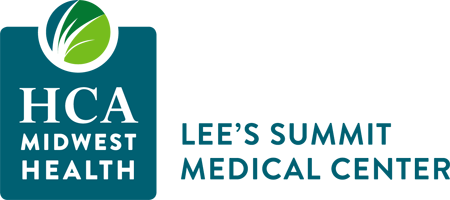 Above all else, we are committed to the care and improvement of human life.
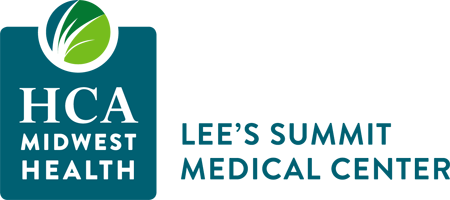